2 классПравописание парных согласных на конце слов
Урок №3,   учебник Р.Н. Бунеев, Е.В.Бунеева, О.В.Пронина





Мищенко Ольга  Анатольевна
учитель начальных классов
 высшей квалификационной категории
ГБОУ школы 106 г. Санкт-Петербурга
РАЗМИНКА
Приземление самолёта

На какой площадке может приземлиться каждый самолётик? 
Проведи линию.
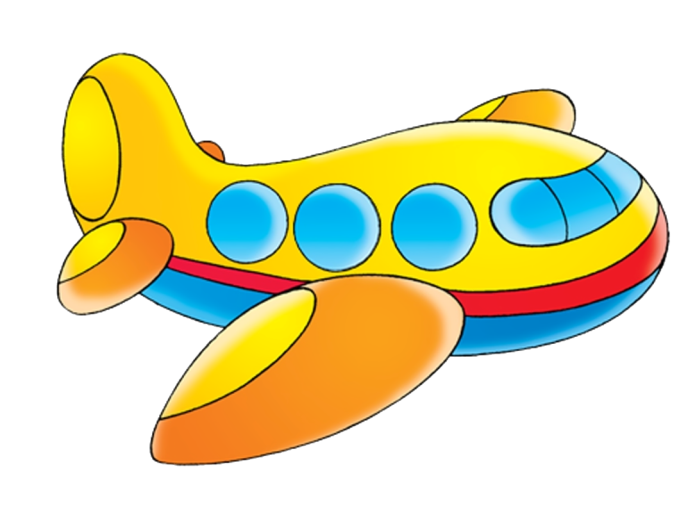 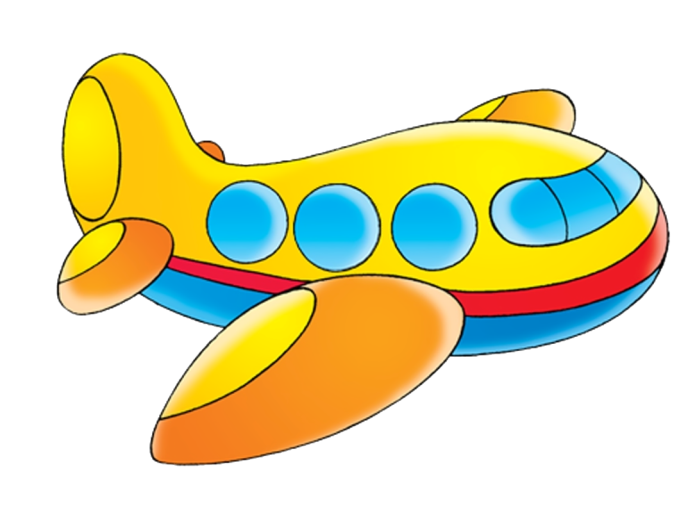 Т
Д
компо_
мё_
самолё_
ко_
лё_
пило_
РАЗМИНКА
ПРОЧИТАЙ СЛОВА

 КАК ТЫ ИХ ЗАПИШЕШЬ?

КАКИЕ ТРУДНОСТИ МОГУТ ВОЗНИКНУТЬ ПРИ  НАПИСАНИИ?
[нарот]
[горат]
[вакрук]
[раскас]
народ
город
вокруг
рассказ
ВСПОМНИ  МОДЕЛЬ ОРФОГРАММЫ
ПАРНАЯ СОГЛАСНАЯ НА КОНЦЕ СЛОВ
Почему произношение и написание неодинаковы?

Обозначь орфограмму правильно.

Как ты думаешь, чему будем учиться сегодня на уроке?
Какие цели поставим перед собой?
     (цель это то, чего ты хочешь добиться)
Цель:
Правильно определять орфограмму парная согласная на конце слова.

Уметь её правильно обозначать.

Уметь подбирать проверочные слова для этой орфограммы.
Найди парные согласные, которые при написании нужно проверять:
ВСПОМНИ!
Как найти в слове орфограмму?
Какие согласные на конце слов не вызовут сомнений при написании?

Л,М,Н, Р,Х, Ц,Ч

ПОЧЕМУ?
Выполняем задание вместе!
В тексте подчеркни слова со звонкими и глухими согласными на конце слова, которые нужно проверять при их написании. Подбери  для них  проверочные слова.

И днём, и ночью сыплет снег,
Река остановила бег.
Мороз построил мост
Из голубого льда.
Выполняем задание В ГРУППЕ!
В выделенных словах подчеркни парные согласные, которые нужно проверить. В столбиках найди проверочные слова и выдели в них проверенную орфограмму.
Выполняем задание в ПАРАХ!
Вставь пропущенную парную согласную на конце слова
Выполни задание сам!
Заполни таблицу.        Обозначь орфограмму. После выполнения выполни взаимопроверку в парах.
Выполни в тетрадь сам!
Упр. 245 учебник
Упр. 249 Д.м.
Вспомни цель нашего урока
Сравни с результатом: совпадает ли он с целью?

Если  совпадает, то цель достигнута.
А если не совпадает? Подумай, что не получилось?

Заполни листки самооценки
Листы самооценки
Я сегодня научилась  ……
Мне было интересно  …..
Теперь я смогу сам  ……
Д.з. по выбору: 1. Просмотри заданные упражнения в учебнике и «Дидактическом материале».2. Выбери для себя тот уровень, который ты можешь выполнить самостоятельно.
Необходимый уровень:  уч.  №243(т.), 244 (т.)

Программный уровень: уч.№244(т.),  Д.м. №249 (т.)